Webový scraper v rozšírení prehliadača s poloautomatickou anotáciou
Peter Gurský, Dávid Varga
Ústav informatiky
SDI1b 2019
Cieľ DP
univerzálny webový scraper
nástroj pre anotáciu 
e-shopov
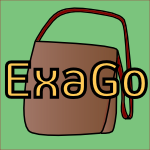 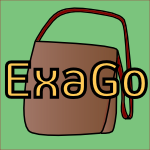 🔨
nástroj pre anotáciu e-shopov
rozšírenie pre prehliadač Chrome
anotácia pomocou klikania myšou
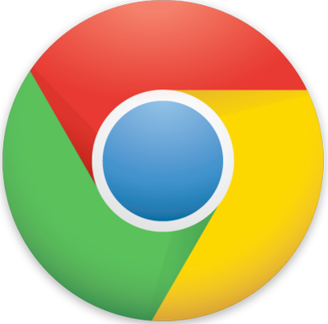 2
Analýza súčasných postupov anotovania
vzorka obsahovala 56 webových scraper-ov
výber najlepších funkcionalít a spôsobov anotovania z analyzovaných scraper-ov
3 hlavné prístupy anotovania
anotovanie pomocou:
predpripravených schém
postupného vytvárania pravidiel
umelej inteligencie
3
Predpripravené schémy
schémy: vopred uložené vzory, podľa ktorých vieme anotovať rôzne typy objektov
napr.: schéma - novinové články, názvy atribútov sú už vytvorené
názov atribútu
Názov článku
Autor
Obsah článku
Dátum vydania
+ rýchlosť anotovania, nie je potrebné zapisovať názvy atribútov
+ znovu použiteľné, nie je potrebné vždy vytvárať nové schémy
- obsahujú nepotrebné atribúty, ktoré potom treba vymazať
- schéma nevyhovuje, je potrebné vytvoriť novú
4
Postupné vytváranie pravidiel
používateľ musí vytvoriť všetky názvy atribútov v schéme
vytvorená schéma sa spája s konkrétnou webovou stránkou
sprevádzanie používateľa pri anotovaní
+ používateľsky prívetivé, nie je potrebné študovať návody
+ schémy obsahujú len tie atribúty, ktoré sú potrebné 
- vytvárenie novej schémy pre každú webovú stránku
5
Umelá inteligencia
používateľ vloží URL adresu stránky, ktorú chce extrahovať
UI automaticky anotuje objekty na stránke
možnosť úpravy nesprávneho anotovania
ručne
vygenerovanie novej anotácie
+ rýchlosť, ak nie je potrebné upravovať anotáciu
- vo väčšine prípadov nepresná anotácia
- ručné opravovanie je zdĺhavé
- pri generovaní novej anotácie je malá šanca, že sa objekty pri ďalšom pokuse anotujú správne
6
Čo implementovať?
0.Postupné vytváranie pravidiel
už implementované v Exagu
umožniť ukladanie vytvorených schém pre viacero použití
Ľubovoľný objekt
v Exagu je možnosť výberu len z niekoľkých atribútov: cena, názov, popis produktu,...
umožniť vytvorenie vlastného názvu atribútu
umožniť priradenie názvu atribútu len klikom
Zoznam objektov
vytvorenie zoznamu ľubovoľných objektov
umožniť priradiť k objektu v zozname ďalší zoznam
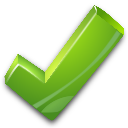 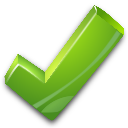 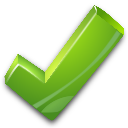 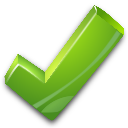 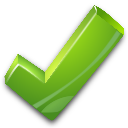 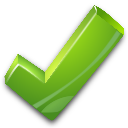 stromová štruktúra
7
Čo implementovať?
Stromová štruktúra
umožniť priradiť objektu iný objekt alebo zoznam objektov
Extrakcia
ľubovoľný objekt
zoznam objektov
stromovej štruktúry
Vypĺňanie textových polí
prihlasovanie na portál
filtrovanie objektov pred extrakciou
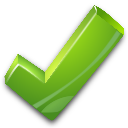 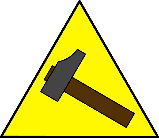 8
Čo implementovať?
Akcia klik
súvisí s vypĺňaním textových polí
umožní anotovať objekt, ktorého vlastnosti sa nachádzajúci na viacerých webových stránkach
Dať používateľovi na výber:
akciu klik uložiť do extrahovaných dát a priradiť vlastnosti objektu anotovaných zo stránky, na ktorú ukazuje pre tento klik
akciu klik neuložiť do extrahovaných dát, vlatnosti objektu uložiť na rovnakú úroveň v stromovej štruktúre ako by bola akcia klik
9
Čo implementovať?
Dynamické načítavanie obsahu
“infinite scrolling”
simulovať rolovanie myšou pre zobrazenie ďalších objektov 
Interaktívne anotovanie
sprevádzané anotovanie - používateľovi budú kladené otázky ohľadom typu dát, ktoré chce extrahovať
používateľovi bude znázornené podľa jeho odpovedí, čo má robiť
možnosť vybrať si medzi interaktívnym anotovaním alebo klasickým anotovaním(pre skúsenejších používateľov)
10
články
Peter Gurský, Matej Perejda, and Dávid Varga: Semiautomatic annotation of e-shops , ITAT 2018

Rudolf Pavel, Peter Gurský: Focused Web Crawling of Relevant Pages on e-shops, ITAT 2017
11
Odporúčaná literatúra
Liu, Bing: Web Data Mining: Exploring Hyperlinks, Contents,and Usage Data. Second Edition, ISBN 978-3-642-19459-7, Springer, 2011
Kushmerick, N.: Wrapper induction: efficiency and expressiveness. Artificial Intelligence, 118:15-68, 2000.
Muslea, I., Minton, S. and Knoblock, C.: A hierarchical approach to wrapper induction. Agents-99, 1999.
Cohen, W., Hurst, M., and Jensen, L.: A flexible learning system for wrapping tables and lists in HTML documents. WWW-2002, 2002.
Hsu, C.N., Dung, M.T.: Generating finite-state transducers for semi-structured data extraction from the Web. Information Systems. 23(8): 521-538, 1998. 
Chabaľ, V: Poloautomatická extrakcia komentárov z produktových katalógov. Diplomová práca. Košice 2014
Crescenzi, V., Mecca, G., Merialdo,P.: Roadrunner: Towards automatic data extraction from large web sites. In Proceedings of VLDB 2001, pp. 109-118.
12
ďakujem za pozornosť